ТРЕНИНГ
«МЕТАПОЗНАНИЕ. ОБУЧЕНИЕ ТОМУ, 
КАК ОБУЧАТЬСЯ»
NB. Познание – 
1) приобретение знаний; 2)совокупность знаний -
МЕТАПОЗНАНИЕ
Метапознание – это знание собственных мыслительных процессов и возможностей своей памяти. 
Мета-  – (с греч.) через, после, между; следование 
за чем-либо, переход к чему-либо
 Метапознание (по  концепции 
 Дж. Флейвелла, который ввел термин в 1976 году) – это способность анализировать собственные мыслительные стратегии, «размышлять о мышлении» и управлять своей познавательной деятельностью. 
 Метапознание – обучение тому, 
                                  как учиться
КОНТРОЛЬ
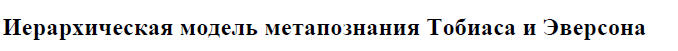 Компоненты метапознания (по Флейвеллу)
МЕТАПОЗНАНИЕ
знание, понимание 
и оценка 
целей, заданий
познание себя как ученика
знание и мониторинг стратегий, необходимых для выполнения заданий
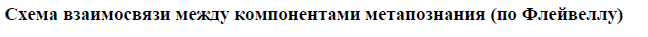 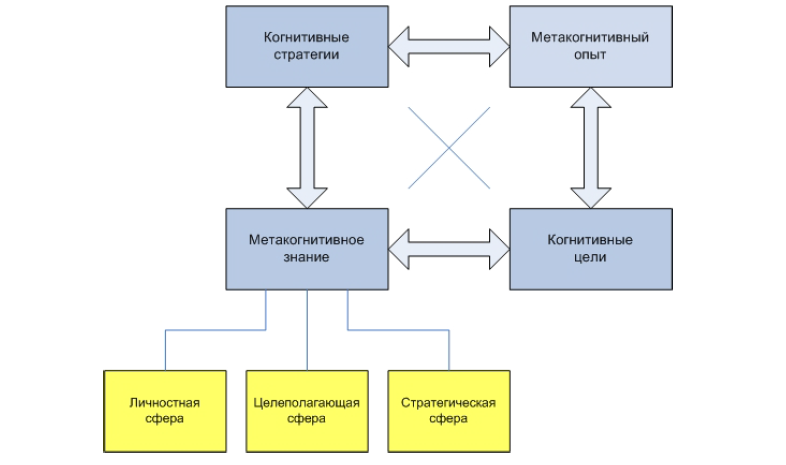 Саморегулируемое обучение
САМОНАПРАВЛЕННОСТЬ
ПРИ ВЫПОЛНЕНИИ УЗ
САМОСТОЯТЕЛЬНОЕ ОПРЕДЕЛЕНИЕ УЧЕНИКОМ УЧЕБНОЙ ПРОБЛЕМЫ И ЦЕЛИ
САМОСТОЯТЕЛЬНЫЙ ВЫБОР  СТРАТЕГИЙ ДЛЯ ДОСТИЖЕНИЯ ЦЕЛЕЙ И РЕШЕНИЯ ПРОБЛЕМ
САМОРЕГУЛЯЦИЯ (ПО МАРТЕ БРОНСОН)
когнитивная
эмоциональная
мотивационная
социальная
ДЗ
1.РУКОВОДСТВО 
ДЛЯ УЧИТЕЛЯ, С.125-128
2.МАТЕРИАЛЫ ТРЕНИНГА